Benvinguda a les famílies de 5è
Curs 22/23
Temes a tractar:
Equip docent
Calendari del curs
Horari 
Entrevistes
Metodologies d’aprenentatge
Temporització (activitats/sortides)
Informacions generals
Precs i preguntes
EQUIP DOCENT
Tutores:
Anna Pujol (5è A) i Nerea Martínez (5è B)
Especialistes:
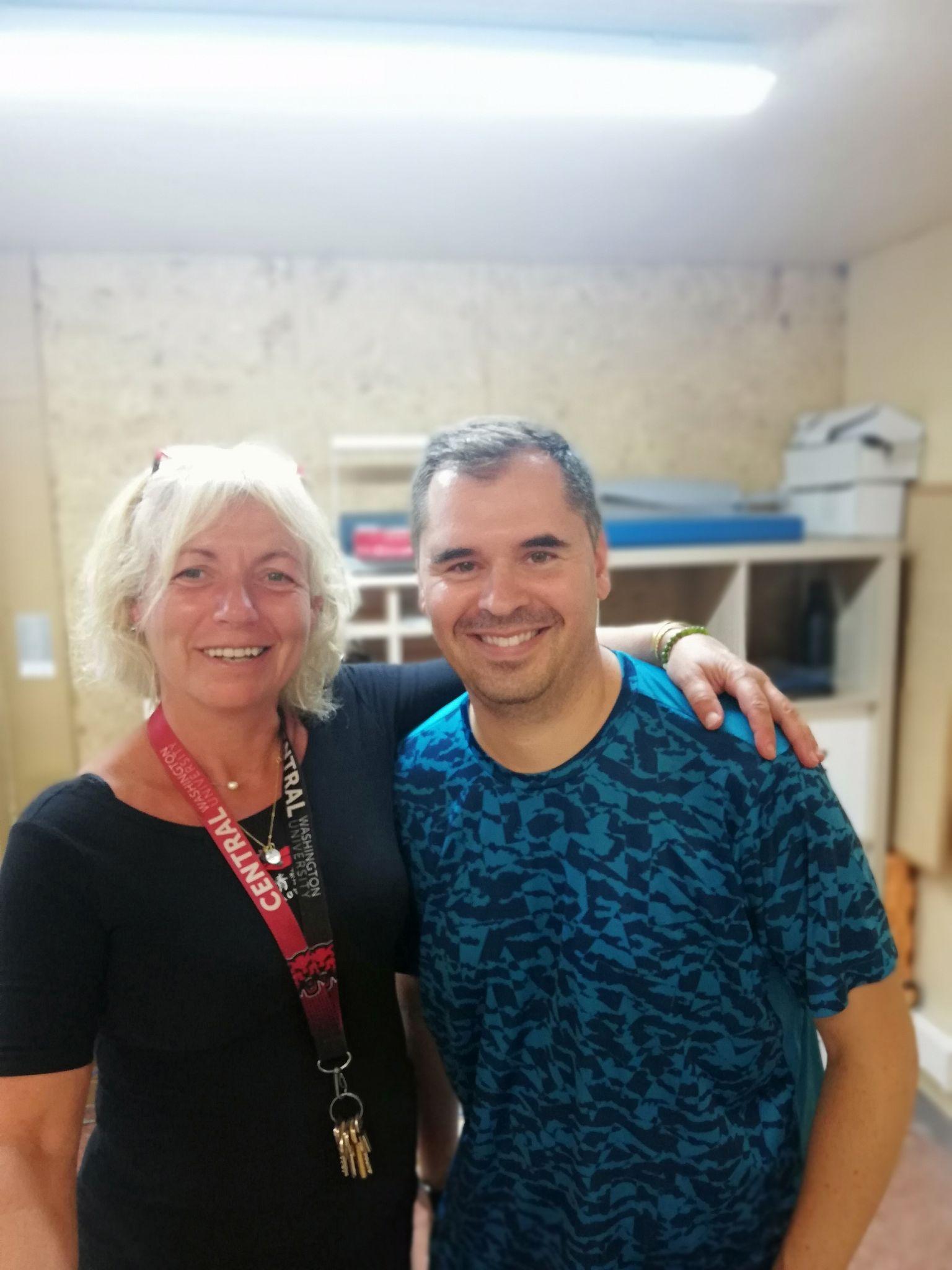 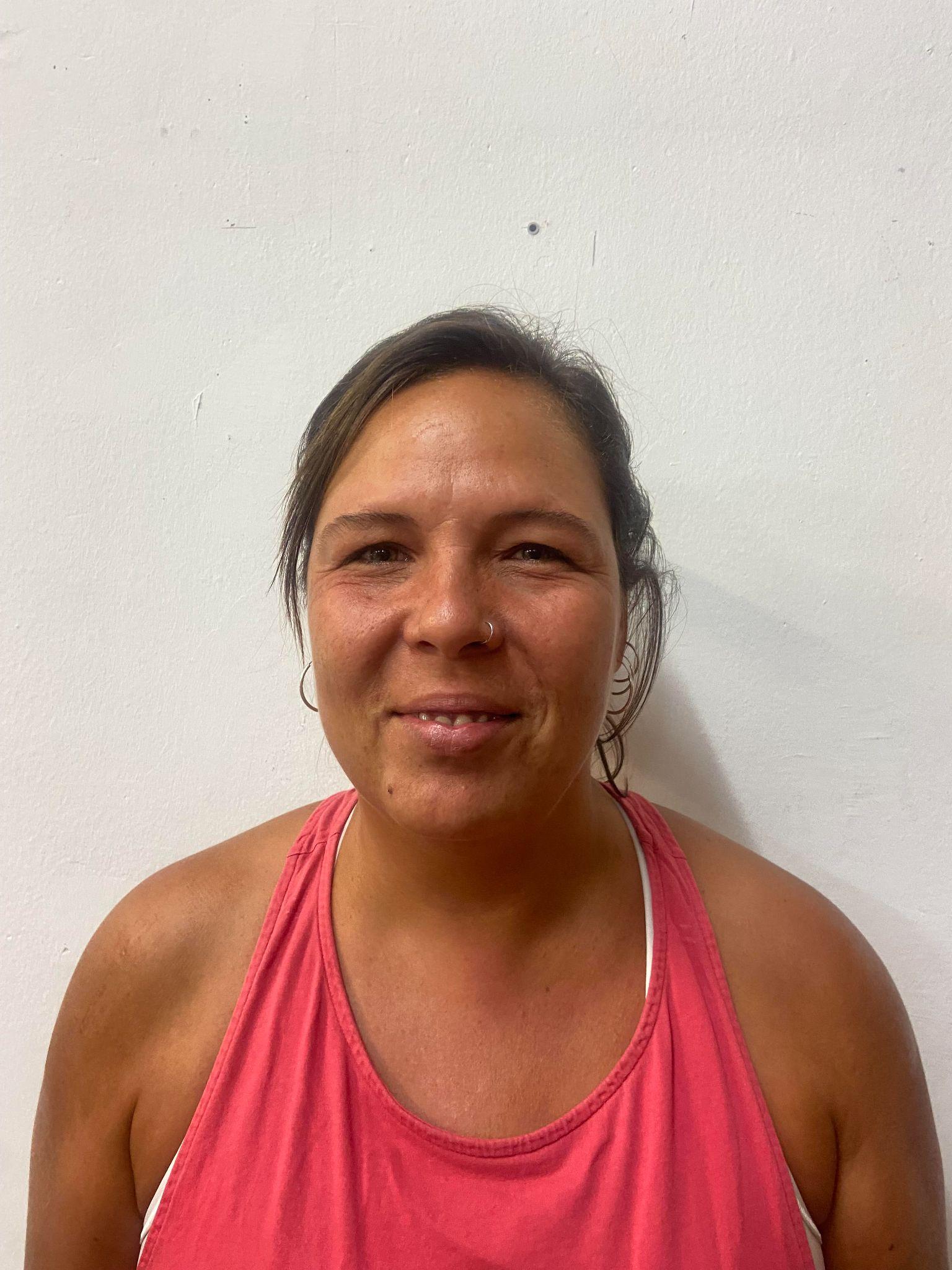 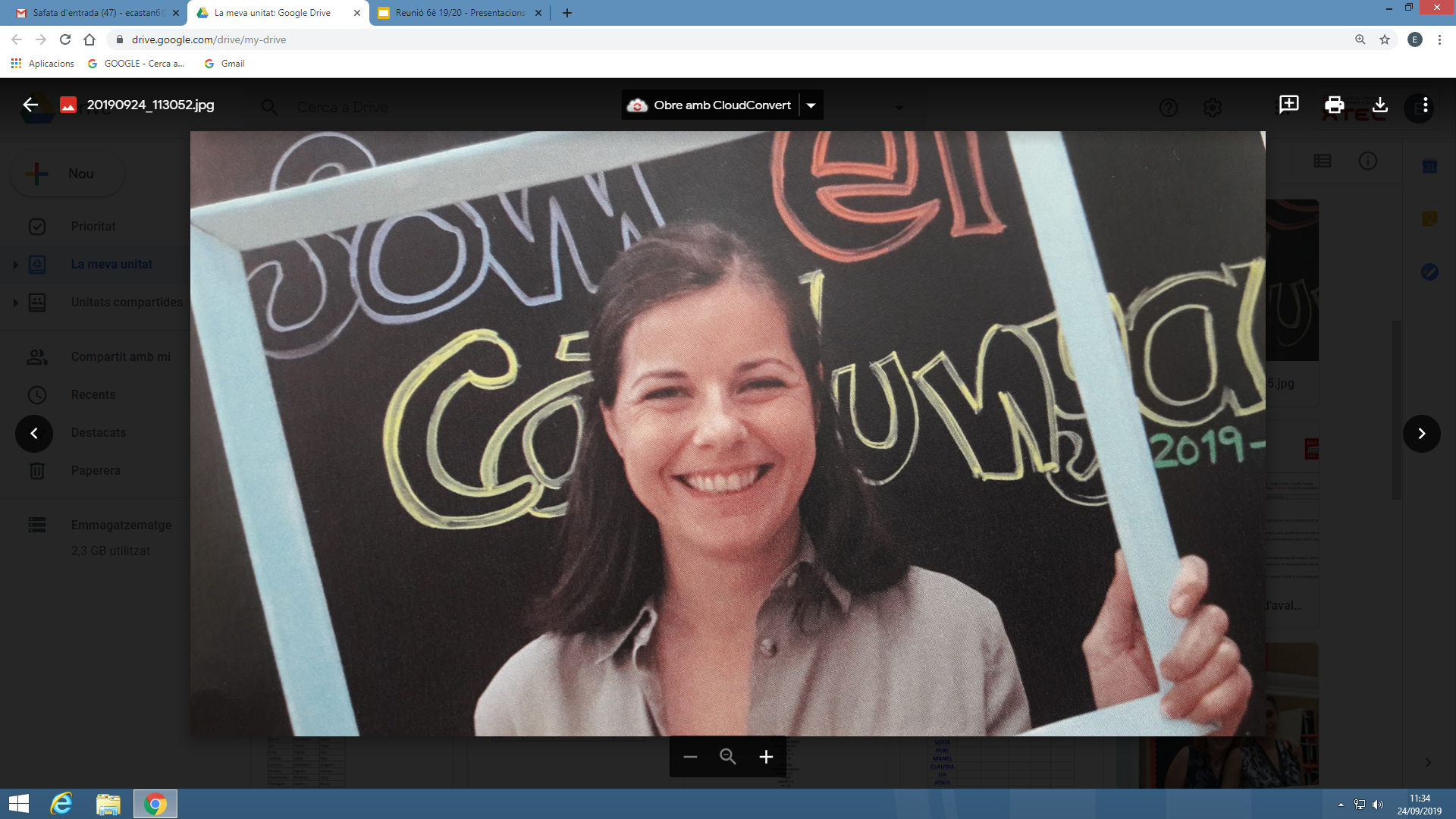 Montse Dulcet i Eloi Vidal (Música)
Marta Ollè (Educació Física)
Ana Barragan (Anglès)
Núria Piqué (Religió)
Soraya Navas (Atenció a la diversitat)
Núria Santaulària, Lori i Noelia (Suport intensiu a l’escolarització inclusiva).
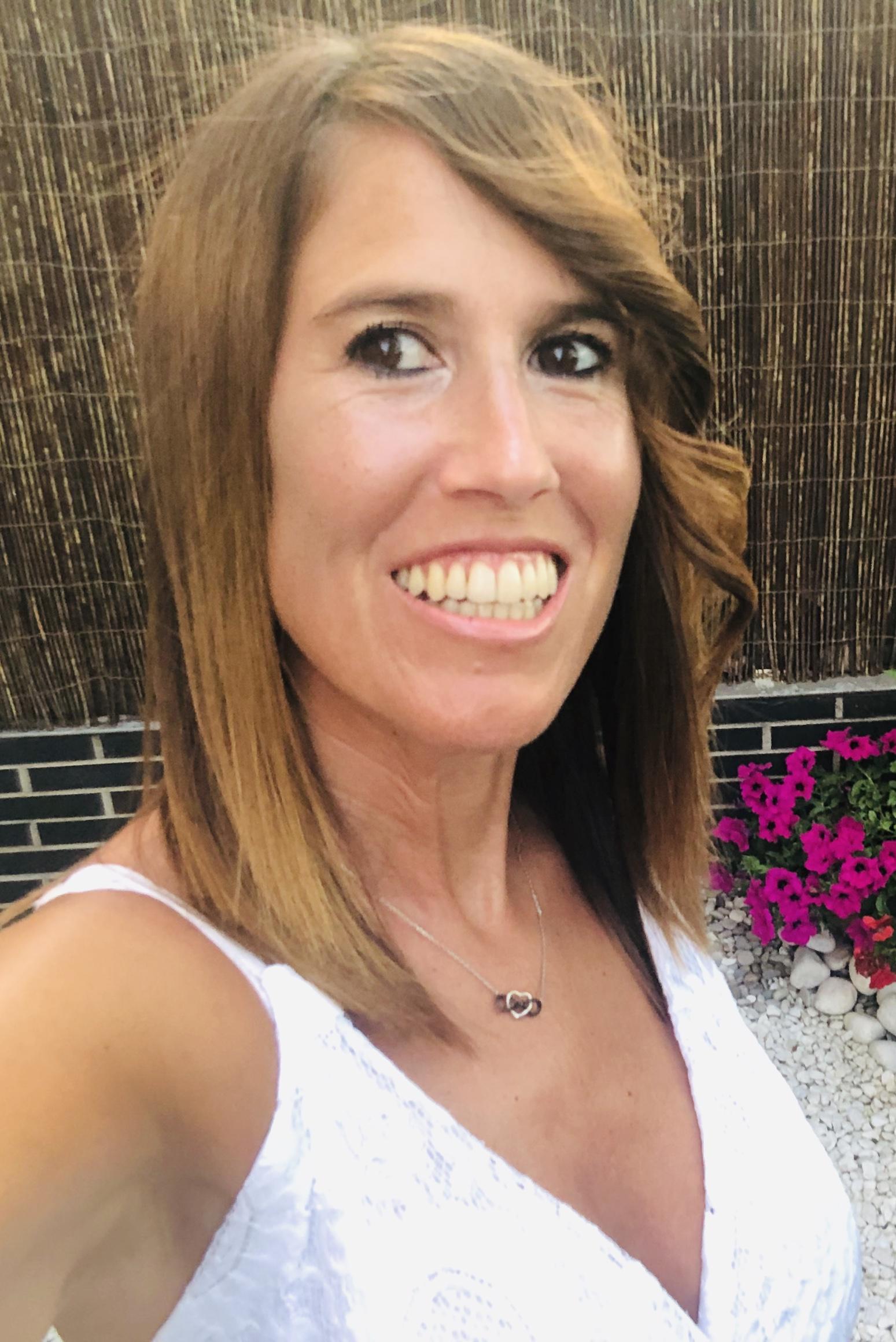 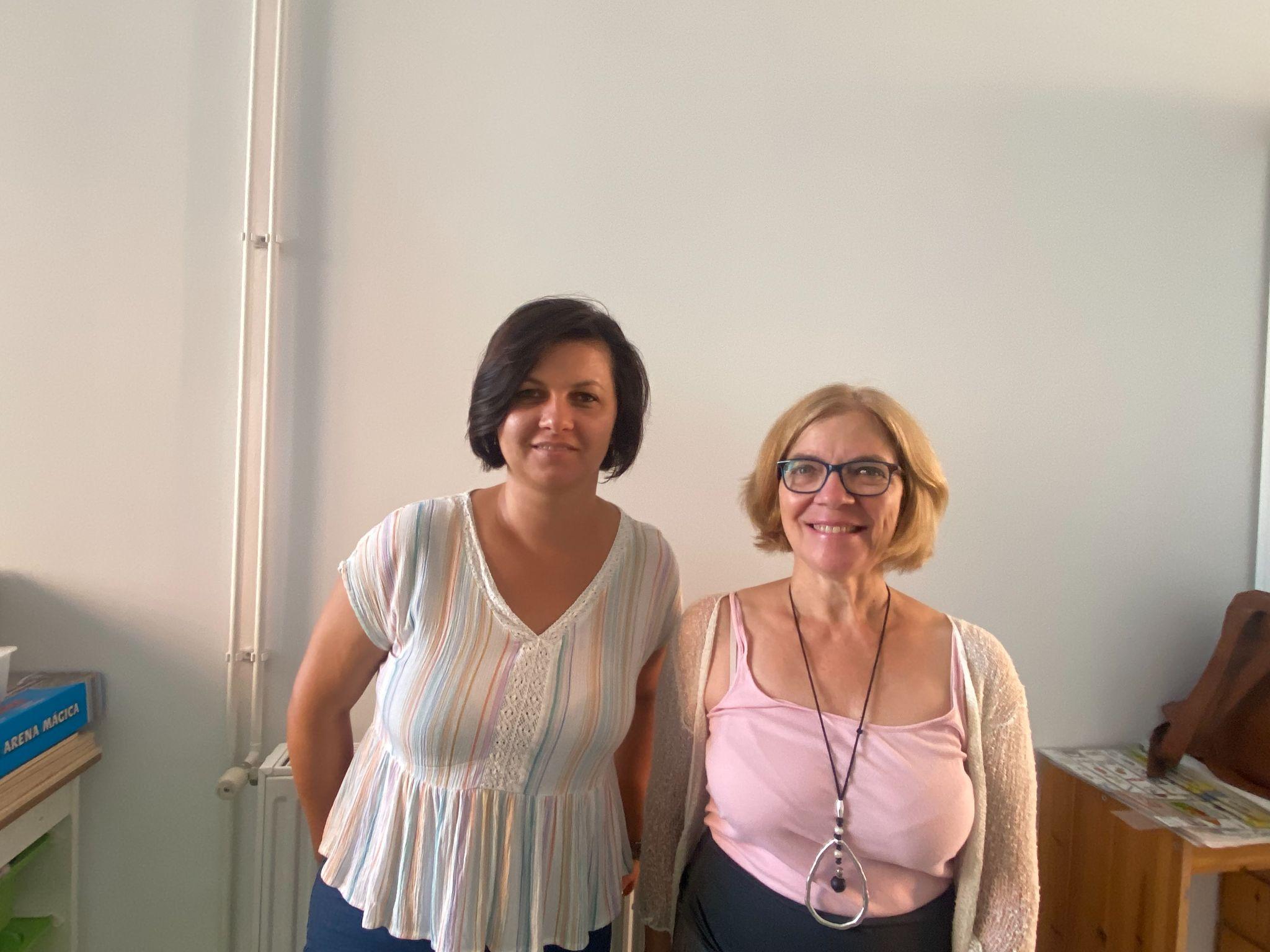 2. CALENDARI DE CURS
Dies de lliure disposició:
Inici de curs: 5 de setembre
Vacances de Nadal: del 22 de desembre al 8 de gener
Setmana Santa: del 3 al 10 d’abril
Inici jornada intensiva: 5 de juny
Fi de curs: 22 de juny
31/10/2022, dilluns (29-30-31-1)
09/12/2022, divendres (8-9-10-11)
17/02/2023, divendres (17-18-19)
02/03/2023, dijous (2-3-4-5)
29/05/2023, dilluns (27-28-29)
3. HORARI
SETEMBRE
Comença el dia 5 setembre
Primària   8'45 a 12'45h (dilluns a divendres)

OCTUBRE A MAIG
Primària                   8'45 a 12'30 i 14'45 a 16'15 (dilluns, dimarts, dijous, divendres)
                                 8'45 a 12'45 (dimecres) LA TARDA LA COBREIX L’ESPAI MIGDIA
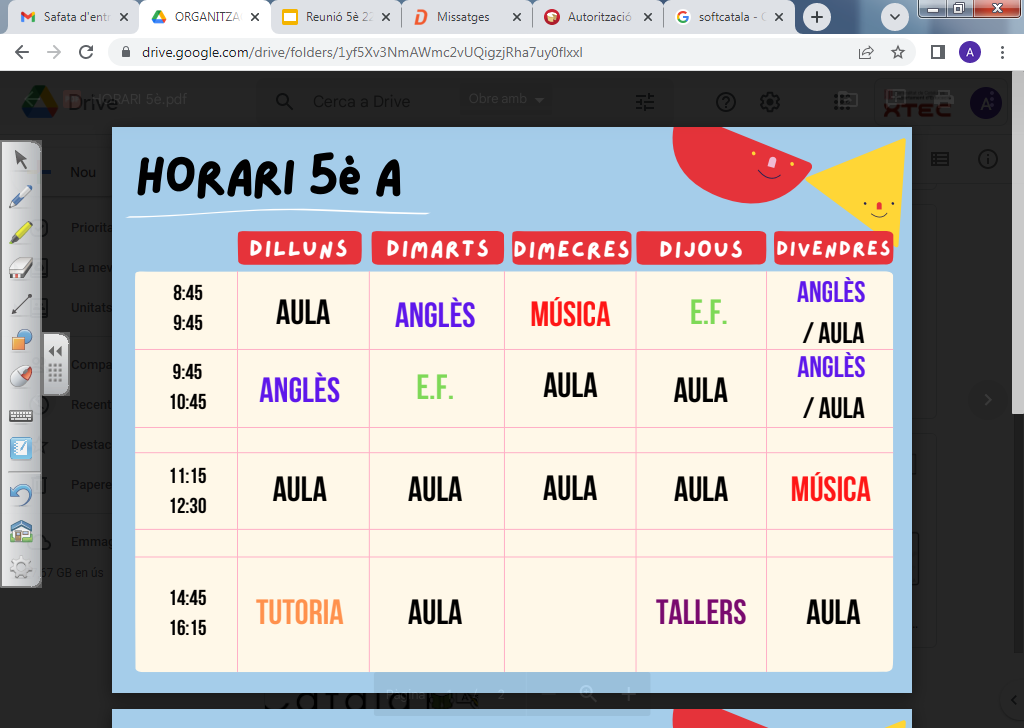 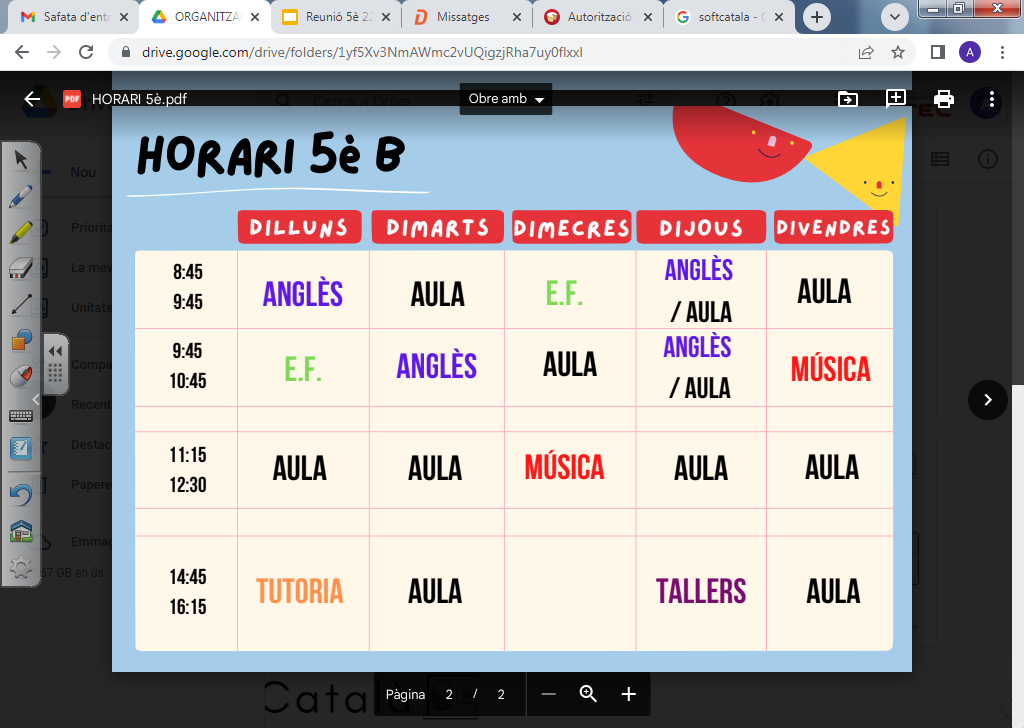 4. ENTREVISTES
Dues al curs (desembre i tercer trimestre)
Telemàtiques o presencials
Horaris:
5è A → Dimarts 9:45-10:45h
5è B → Dimarts 9:45-10:45h
Podeu demanar sempre que vulgueu una entrevista a través de Dinantia.
5. METODOLOGIES D’APRENENTATGE
Projectes / APS
Treball cooperatiu
Tallers
Innovamat
Projectes / APS:
Potenciar l’aprenentatge significatiu, partint dels interessos dels infants i els seus coneixements previs.
Els projectes que durem a terme al llarg del curs:
Projecte del nom de la classe.
Projecte del Banc de sang.
Projectes d'interessos puntuals.
Treball cooperatiu:
És una eina d’aprenentatge a través de la qual l’alumnat  s’organitza en petits grups per treballar conjuntament amb la intenció d’aconseguir metes i objectius comuns.
Rols i funcions: Secretari/a, Portaveu, Material i Mediador/a.
A través de diferents tècniques.
Avaluació formativa i formadora.
Tallers:
Fomentar l’aprenentatge entre iguals, l’autonomia, la interrelació, la creativitat, etc.
Es realitzaran 8 tallers centrats en l’àrea d’expressió artística (visual i plàstica).
1 tarda a la setmana (dijous) amb una durada de 4 sessions per taller. S’iniciaran durant el mes d’octubre.
Internivell.
Com ho avaluarem? Portafoli, avaluació formativa i formadora.
Innovamat:
L’aula de matemàtiques ha de ser un entorn inspirador que els conviden a aprendre i a desenvolupar tot el seu potencial. Projecte de formació i seguiment per l’aprenentatge de les matemàtiques.
Combina activitats manipulatives, conjuntes i individuals. 
Aventures (reptes) i laboratori de nombres.
Plataforma Bmath.
Què arribaran a assolir?
6. TEMPORITZACIÓ I CONTINGUTS
Anglès:
CONTINGUTS:

About me and my family, WH questions, school subjects and timetable, date&ordinal numbers, daily routines, at the restaurant, the time, hobbies, prepositions of place, adjectives (comparatives and opposites), in the city, house description, directions, adverbs of frequency, the recipe, present simple (3rd person), past simple (regular verbs), present continuous, there is/there are…
Festivities: Halloween, Thanksgiving Day, Christmas, Women’s Day.
English theatre play (“Frankenstein”)
GEP project (“Healthy nutrition”)
Bullet journal
Música:
Montse D - Veu, moviment i dansa
Eloi V - Veu i instrumentació Orff

Instrumentació ORFF a través del llenguatge musical. 
Improvisació i creativitat a través dels instruments.
A través de Cantània: 
Treballem la veu
Aprofundiment al xifrat musical - la partitura
Apropament a la música contemporània
Activitat cultural i social
Som artistes i sabem què implica i ho portem a terme.

Expressió corporal, dansa i rítmica. Mètode Dalcroze
7. INFORMACIONS GENERALS
DINANTIA: ús i horari (de 8:00 h a 18:00 h)
Informes i deures classroom
Esmorzars (saludable, petit, en carmanyola i no dur envasos)
Administració de medicaments (en paper la recepta)
TOT marcat amb el nom
Què cal dur:
Cantimplora /Ampolla d’aigua
Dues capses de mocadors i un rotllo de paper de cuina
Bata o samarreta gran per plàstica 
Auriculars
E.F.: roba de recanvi i tovallola petita
Documentació:
Drets d’imatge.
Administració paracetamol.
Document reacció al·lèrgica.
Autorització sortides d’entorn proper
Carta de compromís educatiu (nouvinguts/des)
8. PRECS I PREGUNTES
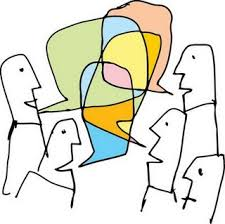